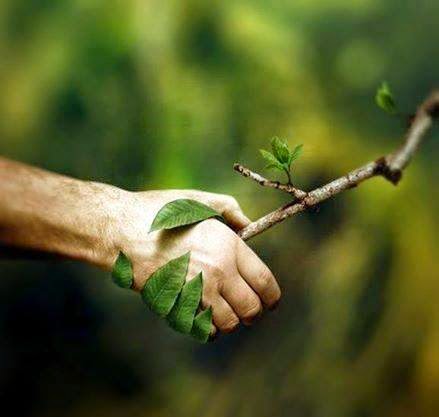 Soll der Mensch im Einklang mit der Natur leben?
Unser Haus Europa in 10, in 50 und in 100 Jahren!
Paulina Bębenek VIII LO Kraków
Aus der Bibel
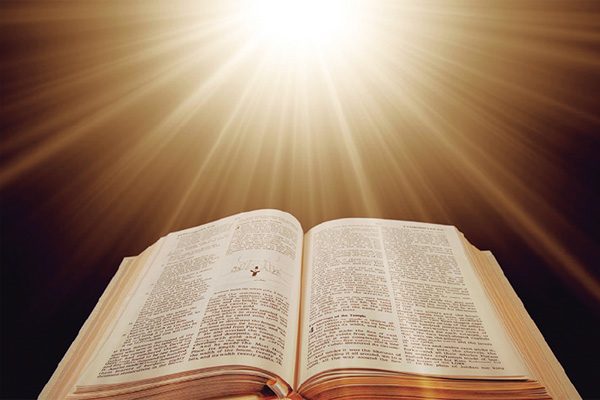 "Seid fruchtbar und mehrt euch, füllt die Erde und macht sie untertan und herrscht über des Meeres Fische, die Vögel des Himmels und über alles Getier, das sich auf Erden regt!”                                             
                                                                                                                                                            Gen. Kap. 1:28
Umweltfreudlich leben
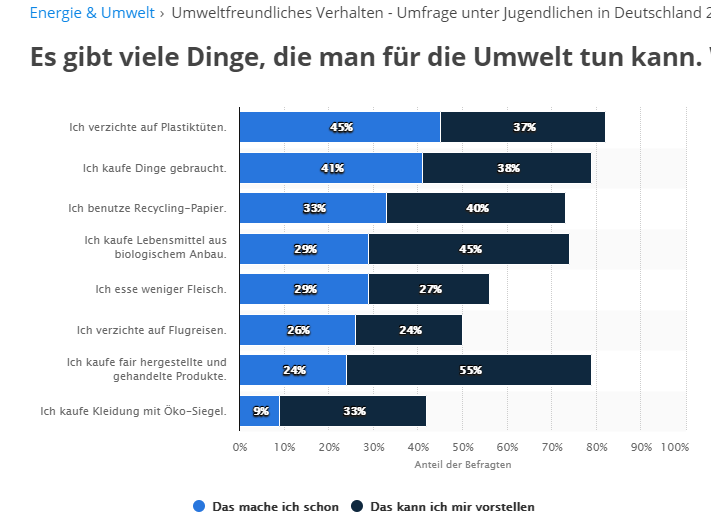 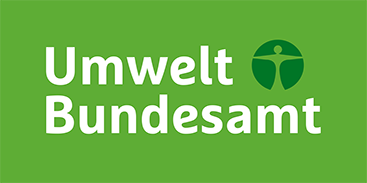 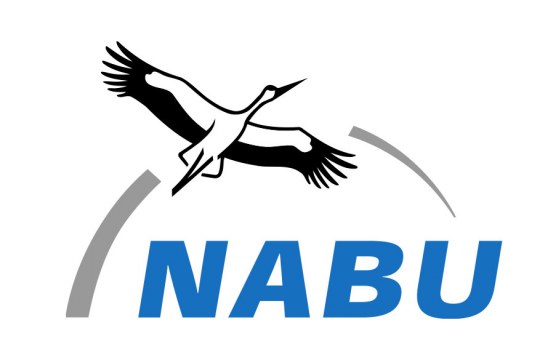 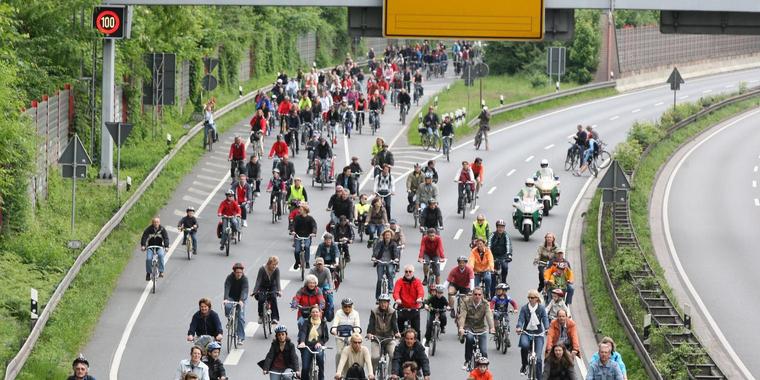 Autofreier Tag in Hannover 2018
Eingriffe in die Natur
Schon sichtbare Folgen:

1. Aussterben der Pflanzen- und Tierarten

2. Umweltverschmutzung

3. Verringerung der natürlichen Ressourcen

5. NaturkKlimawandel

6. Natastrophen

7. …
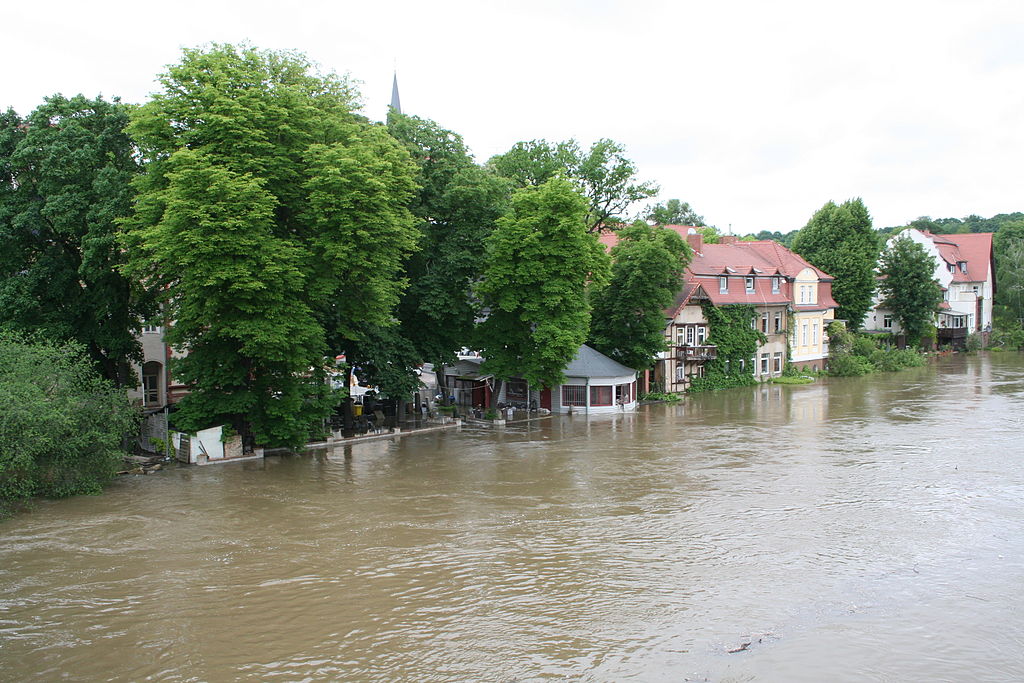 Hochwasser in Halle-Kröllwitz
 am 3. Juni 2013
Prognosen für die Zukunft
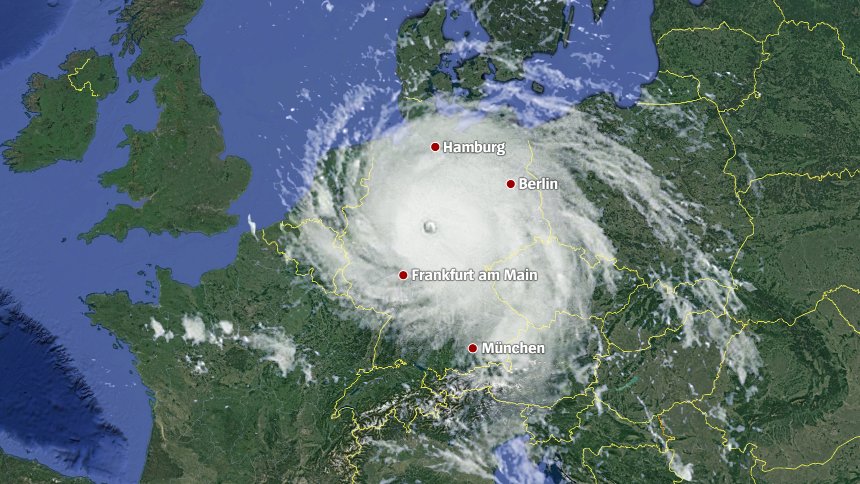 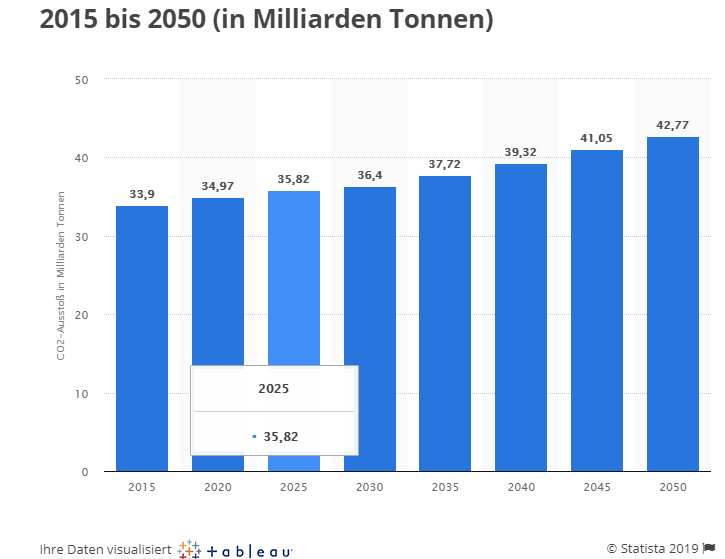 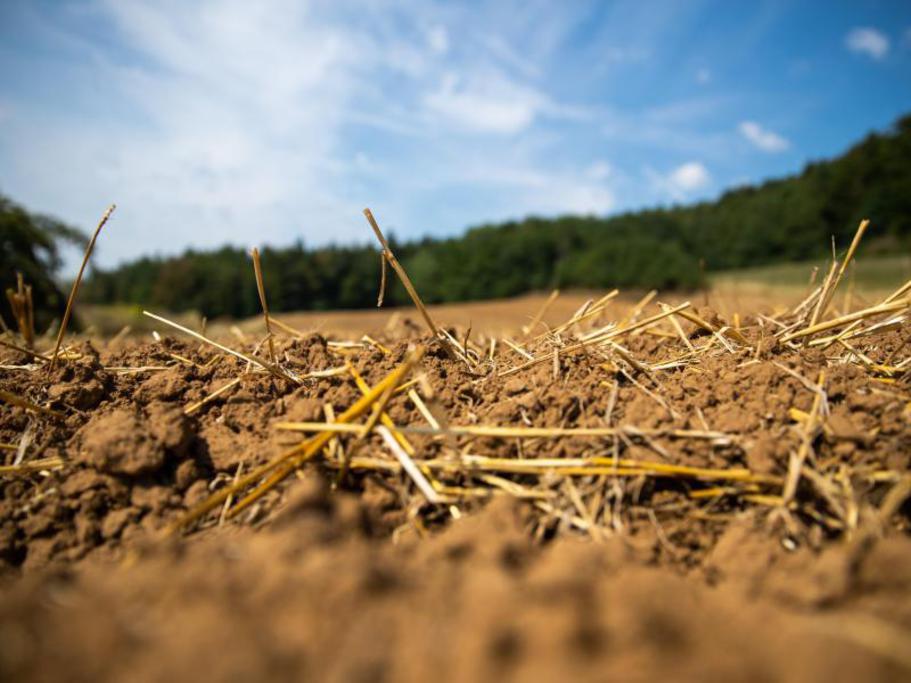 „Die extremen Sommer werden häufiger auftreten”  Daniela Jacob, Direktorin am Climate Service Center in Hamburg
Langsames Verschwinden von Bienen
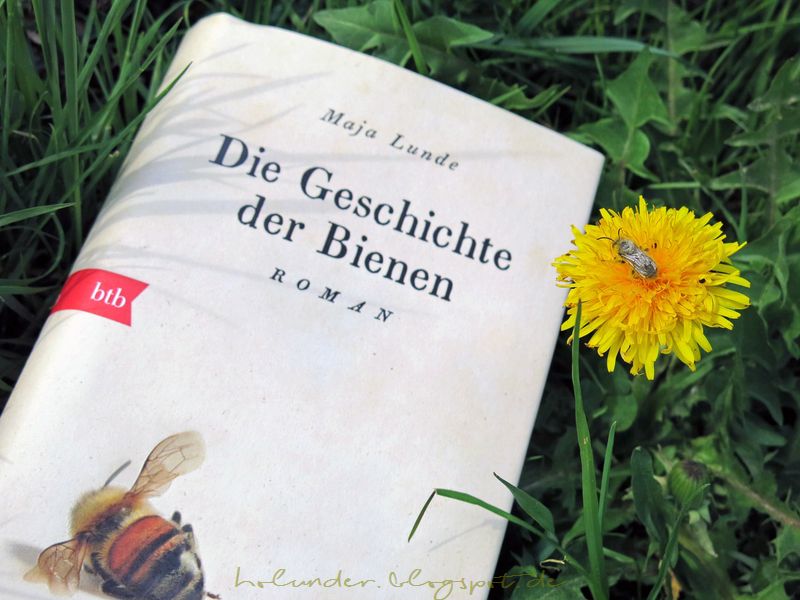 England 1852

USA 2007

China 2098
Welt ohne Bienen
„Wenn die Biene einmal von der Erde verschwindet, hat der Mensch nur noch vier Jahre zu leben. 
Keine Bienen mehr, 
keine Bestäubung mehr, 
keine Pflanzen mehr, 
keine Tiere mehr, 
keine Menschen mehr.“
  Albert Einstein, 1949
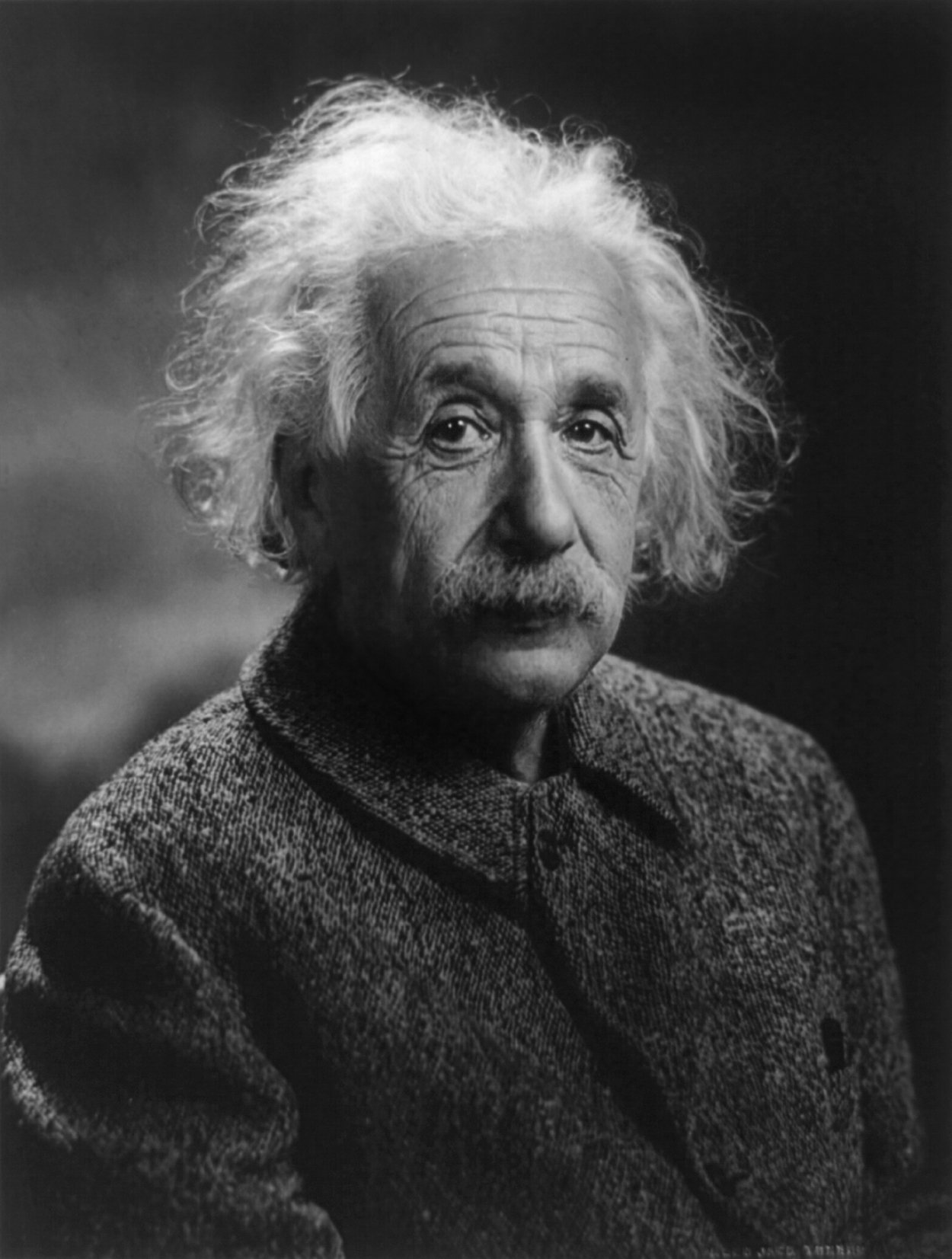 Zukünftiger Wassermangel
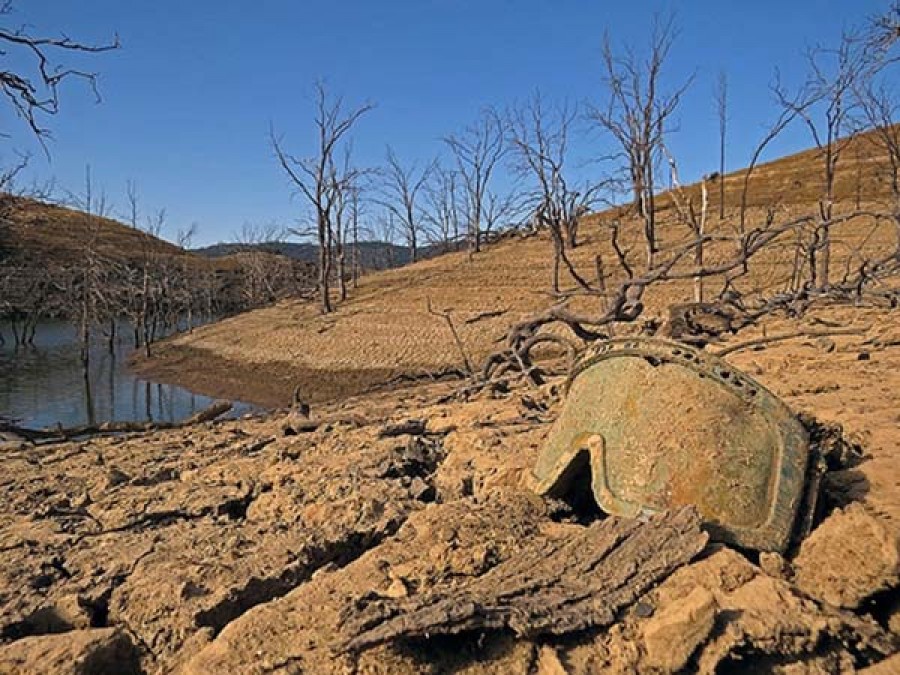 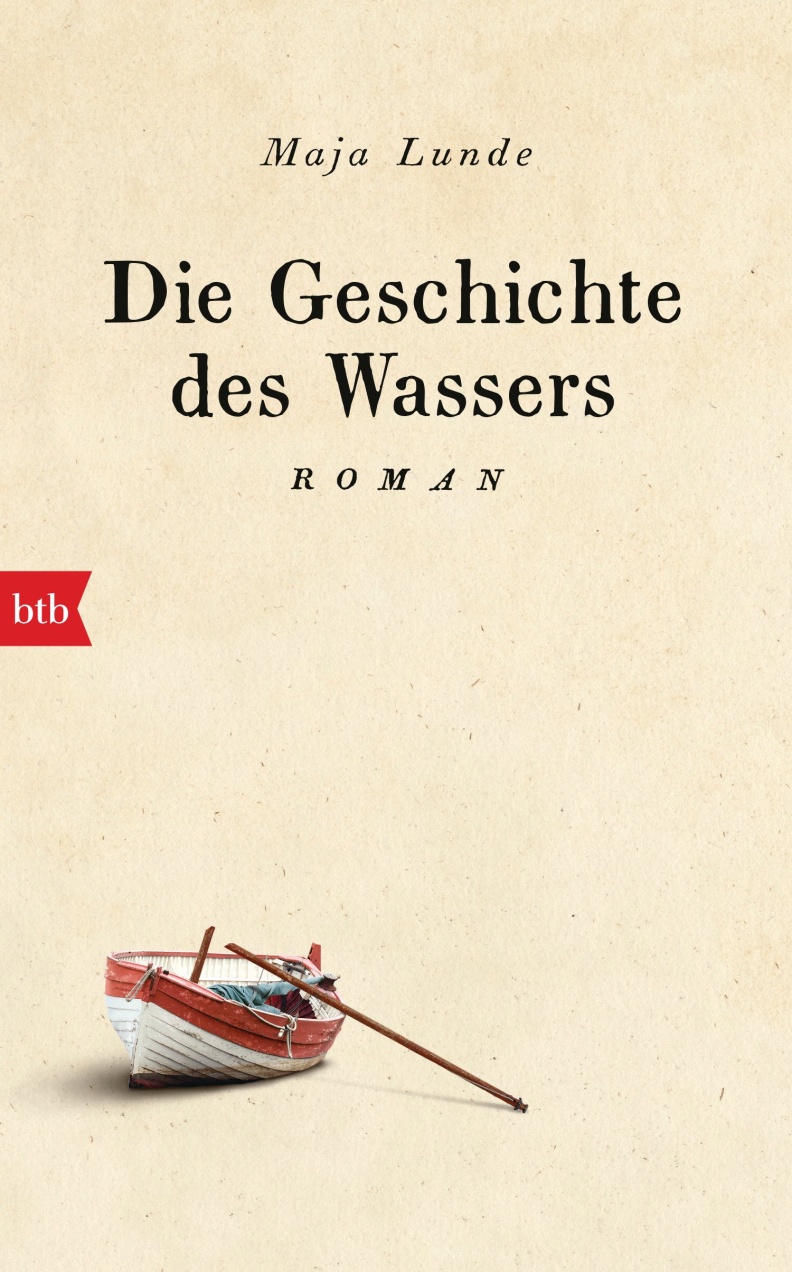 literarische Vision oder 
Realität in Europa 2041
Auf die Natur angewissen
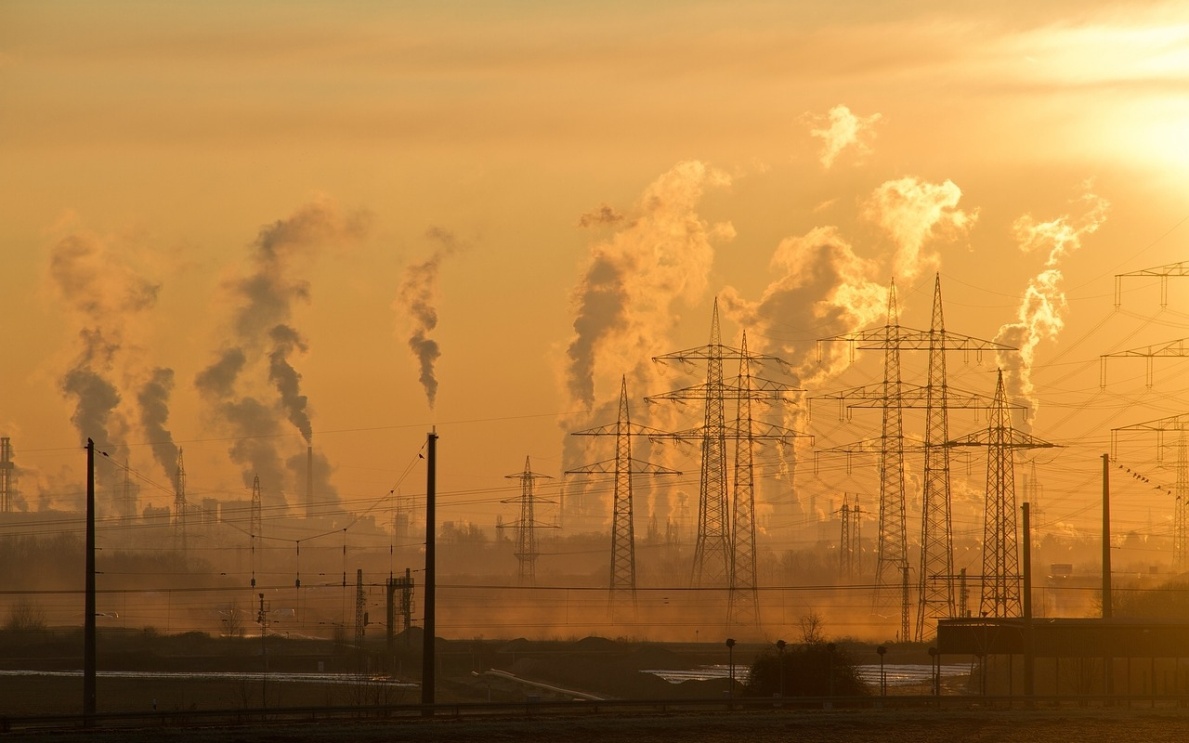 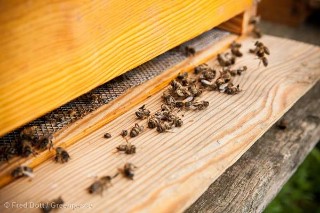 Keine Science-Fiction sondern Realität
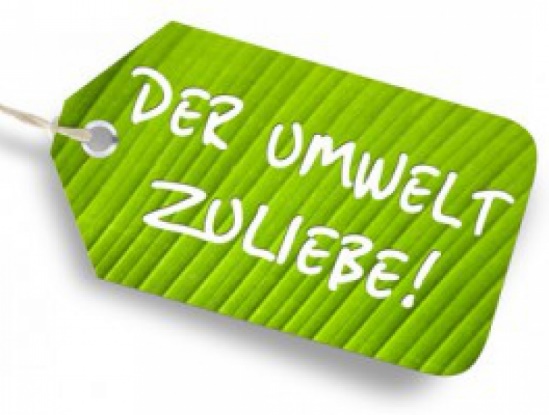 Umwelt-Schonen ist notwendig
Um katastrophale Zukunftsvision zu vermeiden
„Es ist den Menschen schon lange klar, dass das Zusammenleben von Natur und Mensch nicht mehr lange gut gehen kann. ... „
Catarina Becker, Lilly Paulmann, Yasmin Ben Touhami, HPS Buxtehude/Germany

„Nur wir Menschen können diese von uns erschöpften Probleme lösen, …”
Martin Mészáros und Zsanna Pásztói, DNG Budapest/Ungarn

„Müllsammeln allein hilft nicht.”
Irina Berndl, BG-BRG Kufstein/ Austria

„… es bedeutet, dass wir auf viele von unseren Gewohnheiten verzichten müssen, zum Beispiel Fleisch zu jeder Mahlzeit und Erdbeeren im Winter.”  
Nicolas Löwe, VKS Växjö/Sweden
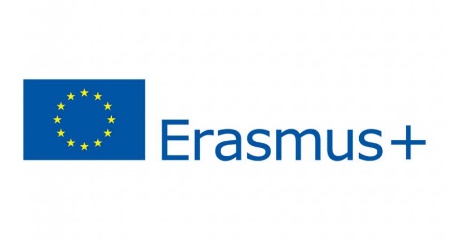 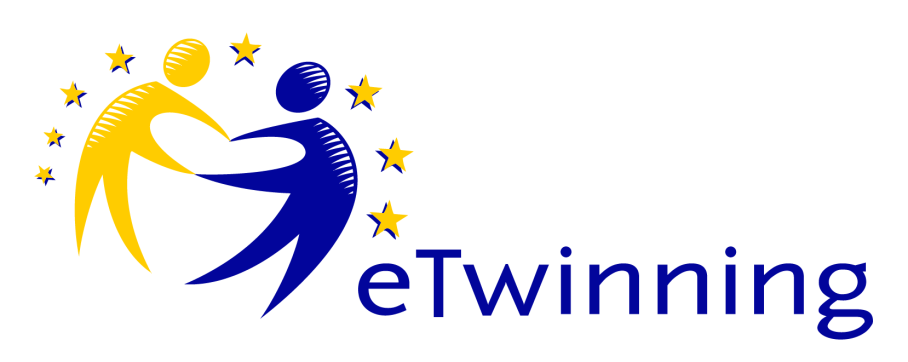 Bibliographie
M. Lunde „Geschichte der Bienen”
M. Lunde „Geschichte des Wasser”

https://www.umweltbundesamt.de/
https://www.nabu.de/
https://www.welt.de/
https://honig-und-bienen.de
https://de.statista.com
https://www.klimaschutz-hannover.de
https://www.mz-web.de

Forum Der Mensch und die Geheimnisse der Natur/Man and the Secrets of Nature in TwinSpace des Erasmus+/eTwinning Projekt „Lies mit uns!”